1862 Cumberland Gap Campaign
Conquering the American Gibralter
AGENDA
Setting the Pieces
Obstinate Commanders 
Setting the Final Pieces
FINALLY
Occupation
Retreat
Epilogue
Setting the pieces
Kentucky Political Situation
Kentucky Military Situation
7th Kentucky Volunteer Infantry
19th Kentucky Volunteer Infantry
22nd Kentucky Volunteer Infantry
1st Kentucky Cavalry
Several Home Guards
And a few others
Simon Buckner’s State Guard 6,000 Strong
Humphrey Marshall recruiting 
CS General Polk along the far western border
September 1861
September 1861
[Speaker Notes: Kentucky was largely Unionist.  
The August 5th 1861 Election had brought a majority Unionist Legislature to Frankfort.  
Governor Beriah MaGoffin was secessionist but his hands were tied by the Legislature.  
Organizing, Depots, and much speechifyin was going on all across Central and Eastern Kentucky prior to Polk’s Invasion of Columbus

"The fact that in April 1861 troops were raised in Kentucky and left the State organized and equipped, and with colors flying, led to the strong language used in a speech in the Kentucky Senate, on the 21st of May, by Honorable (afterwards General) Lovell H. Rousseau.  He said, "The neutrality that fights all on one side, I do not understand.  Troops leave Kentucky in broad daylight, and our Governor sees them going to fight against our own government, yet nothing is said or done to prevent them.  Is this to be our neutrality?  If it is, I am utterly opposed to it.  If we assume a neutral position, let us be neutral in fact.“ Speed, Union Cause in Kentucky, p127
In August of 1861, Governor Harris of TN asked Governor MaGoffin to stop with the troop raisin’ and Depot buildin’.  Magoffin said he would see what he could do and sent a letter to Lincoln asking for the same.  Lincoln’s response:On the following Monday, the 26th, the President handed them a letter to the Governor, written on the 24th, in which, after reviewing the facts and respectfully declining to remove the force from the State, he added, 'I most cordially sympathize with your Excellency in the wish to preserve the peace of my own native State, Kentucky; but it is with regret I search, and cannot find, in your not very short letter, any declaration or intimation that you entertain any desire for the preservation of the Federal Union.‘ Speed, The Union Cause in Kentucky, p131

Kentucky’s Neutrality was a sham and CS Generals knew it.
Kentucky Military Situation
As early as July of 1861 efforts were quietly being made to begin organizing troops for Volunteer service with the Union.  William Bull Nelson, Maysville native, had been working with several prominent men and they had returned to their regions to begin building the forces.  Of those efforts would eventually emerge the:
7th Kentucky Volunteer Infantry
19th Kentucky Volunteer Infantry
22nd Kentucky Volunteer Infantry
1st Kentucky Cavalry
Simon Bolivar Buckner was the Commander of the Kentucky Militia and there was every reason to believe that his men would follow him into the Confederacy.  The big question was would they take the weapons from the State Arsenal in Frankfort with them.  An Act passed the Legislature in the 1860 session that allowed for the complete arming of the Active Militia.  Before the ink dried, Buckner went about doing just that.  Likely not with an eye toward the coming war but simply as a matter of proper Military Command.  As early as March 1861 Buckner had nearly 6,000 men uniformed and armed in the Kentucky State Guard.]
Setting the pieces
Kentucky Political Situation
Kentucky Military Situation
Governor Beria Magoffin
August 5th Legislative Election
Magoffin’s Neutrality
Late August 1861
Simon Buckner’s State Guard
General Polk’s Frustration
Kentucky Secessionists leaving for Tennessee and Missouri
Active Union recruitment
Supply depots springing up
Staunchly Unionist Legislature
But…Kentucky is Neutral, right?
Late August 1861
Late August 1861
Western Kentucky Secessionism
Magoffin’s Firewall
Simon Buckner
Late August 1861
[Speaker Notes: A higher level look at the situation.  CS General Johnston sat in New Madrid Missouri until he could take it no more.  Orders Polk to take Columbus on September 7 and issues the following proclamation on Sept 22:


O.R.-- SERIES I--VOLUME IV [S# 4] CHAPTER XII. p420

PROCLAMATION.(*)
[SEPTEMBER 22 (?), 1861.]
Whereas the armed occupation of a part of Kentucky by the United States and the preparations which manifest the intention of their Government to invade the Confederate States through that territory has imposed it on these last, as a necessity of self-defense, to enter that <ar4_421> State and meet the invasion upon the best line for military operations; And whereas it is proper that the motives of the Government of the Confederate States in taking this step should be fully-known to the world:
Now, therefore, I, Albert Sidney Johnston, general, and commander of the Western Department of the Army of the Confederate States of America, do proclaim that these States have thus marched their troops into Kentucky with no hostile intention towards its people, nor do they desire or seek to control their choice in regard to their union with either of the Confederacies or to subjugate their State, or hold its soil against their wishes. On the contrary, they deem it to be the right of the people of Kentucky to determine their own position in regard to the belligerents. It is for them to say whether they will join either Confederacy or maintain a separate existence as an independent and sovereign State. The armed occupation of their soil, both as to its extent and duration, will therefore be strictly limited by the exigencies of self-defense on the part of the Confederate States. These States intend to conform to all the requirements of public law and international amity as between themselves and Kentucky, and accordingly I hereby command all who are subject to my orders to pay entire respect to the rights of property and the legal authorities within that State so far as the same may be compatible with the necessity of self-defense.
If it be the desire of the people of Kentucky to maintain a strict and impartial neutrality, then the effort to drive out the lawless intruders who seek to make their State the theater of war will aid them in the attainment of their wishes. If, as it may not be unreasonable to suppose, those people desire to unite their fortunes with the Confederate States, to whom they are already bound by so many ties of interest, then the appearance and aid of Confederate troops will assist them to make an opportunity for the free and unbiased expression of their will upon the subject. But if it be true, which is not to be presumed, that a majority of those people desire to adhere to the United States and become parties to the war, then none can doubt the right of the other belligerent to meet that war whenever and wherever it may be waged. But harboring no such suspicion, I now declare, in the name of the Government which I serve, that its army shall be withdrawn from Kentucky so soon as there shall be satisfactory evidence of the existence and execution of a like intention on the part of the United States.
By order of the President of the Confederate States of America:
 A. S. JOHNSTON, 
  General of the Western Department of the Armyof the Confederate States of America.]
Setting the pieces
September, 1861
Sherman
Thomas
Zollicoffer
Buckner
Polk
[Speaker Notes: Buckner and Zollicoffer follow Johnston’s lead and step across the border.  Buckner leaves Nashville, setting up in Bowling Green while Zollicoffer moved from the Gap to Cumberland Ford.
October 8 – Sherman assumes command of the Department of Kentucky.  General Robert Anderson, native of Kentucky and hero of Fort Sumter, had been given the Department command by Lincoln at the outset but the stress of the task combined with the stress Anderson endured at Sumter was just too much for the old man to handle.  Sherman reluctantly took the post feeling alittle put out by the whole affair.  He had told Lincoln he did not want a command above Brigade level.
"On the 8th of October he actually published an order relinquishing the command, and, by reason of my seniority, I had no alternative but to assume command, though much against the grain, and in direct violation of Mr. Lincoln's promise to me.  I am certain that, in my earliest communication to the War Department, I renewed the expression of my wish to remain in a subordinate position, and that I received the assurance that Brigadier-General Buell would soon arrive from California, and would be sent to relieve me."  Sherman, Memoirs, p227]
Setting the pieces
October 16th 1861 – Sherman meets with SecWar Cameron
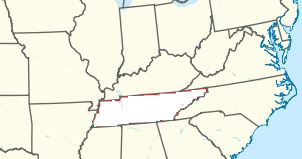 100,000
60,000
18,000
McClellan
Fremont
Sherman
100 Miles
100 Miles
300+ Miles
[Speaker Notes: October 16th 
	- Sherman tells SecWar Cameron that he has not enough men to do anything at all.  Compares his situation to 
	   Against Fremont and McClellan.  Sherman says for him to be defensive he needs at least 100,000 troops and for anything offensive, considering the terrain and length of his front, he will need about 200,000 men.  This discussion happened in a hotel in Louisville, presumably the Galt House which is about a quarter mile down the river bank for where it is today.  Also in the room were a group of journalists and Adjutant General Lorenzo Thomas.  One of that number published the official report made by Sherman to Cameron…that is if Cameron himself didn’t allow the publication.  Sherman was always very plain spoken man.  When the thought hit his lips he said it.  Thankfully, this was a time when spoken communication happened far less often with superiors than today…Sherman had a chance to edit himself.  In this case, he was speaking with the Secretary of War in an open environment where his political enemies were present.  Which of the people in the room was that enemy is up for debate.  Never the less, the report was published and editors in some newspapers made Sherman out to be insane.  Personally, I disagree.  When considering the landmass he was tasked with working in, and the number of troops he was working with, and the quality of weapons they had been given, I can’t say that I disagree with him.  It was a political game that cost Sherman his job of Department Commander in Kentucky….not his mental state.

	Cameron promises more troops and weapons.]
Setting the pieces
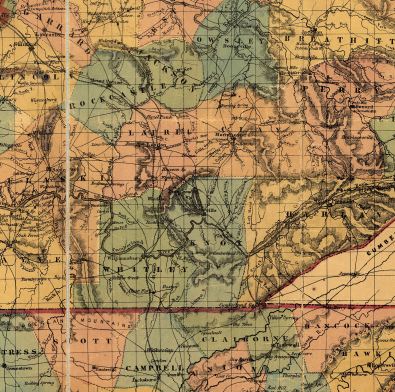 Camp Robinson
October 1861 Military Situation
7th Kentucky Infantry and 1st Kentucky Cavalry heads to Wildcat in northern Laural County.
19th Kentucky still organizing at Harrodsburg Kentucky
22nd Kentucky still organizing…everywhere.
Embryonic 14th KY
General Felix Zollicoffer moves through Cumberland Gap to Cumberland Ford.  He would find US General Thomas’ Kentucky Brigade at Wildcat and have his nose bloodied.
Gen Simon Buckner steps north of Bowling Green toward Green River.
KY BDE
Zollicoffer
[Speaker Notes: Cavalry from Buckner and Polk revealed no serious Federal presence in Western Kentucky.  Zollicoffer had found Colonel Theophilus Toulman Garrard’s 7th Kentucky Volunteer Infantry in northern Laural county on a hill locally known as Wildcat Mountain.  Scouts from Brazelton’s Cavalry stumbled up Scouts from Wolford’s 1st Kentucky Cavalry, a few shots were fired but no one was really hurt until about 2 weeks later.
October 21st found Zollicoffer attacking Wildcat.  With two weeks of warning, constant pleas from Garrard to Thomas for more troops, and a very well thought our defensive line, Garrard repulses Zollicoffer’s forces.
	"About 10 minutes after the firing commenced one of our men in Co. D, by the name of McFerrin, was shot in the left chest.  I was standing about 20 feet from him, talking Capt McRae, his Capt.  He walked up the hill to where we were & said, 'Capt I'm shot.  I'm a dead man' he carried his gun up with him.  He died in about 5 minutes"  Civil War Journal of Stephen Keyes Fletcher, 33rd IN
7th Kentucky, 33rd Indiana, 16th Ohio Infys, 1st KY Cavalry]
Setting the pieces
October 28th, 1861
Sherman
Thomas
McCook
Buckner
AS Johnston
Zollicoffer
[Speaker Notes: - “I continued to strengthen the two corps forward and their routes of supply;  all the time expecting that Sidney Johnston, who was a real general, and who had as correct information of our situation as I had, would unite his force with Zollicoffer, and fall on Thomas at Dick Robinson, or McCook at Nolin.  Had he done so in October, 1861, he could have walked into Louisville, and the vital part of the population would have hailed him as a Deliverer.”
		-Memoires, W.T. Sherman, p228, D. Appleton.

-O.R.-- SERIES I--VOLUME IV [S# 4] CHAPTER XII. p320
<ar4_320> 
NEAR KINGSTON, ROANE COUNTY, TENNESSEE,
October 27, 1861. (Received November 4.)
 General THOMAS: 
SIR: I am now within a few miles of our railroad, but I have not yet had time to obtain all the information I must have before I decide on the course best for me to adopt. If I can get half a dozen brave men to "take the bull by the horns," we can whip them completely and save the railroad. If I cannot get such leaders, we will make a desperate attempt to destroy all the bridges, and I firmly believe I will be successful.
There are 1,400 rebel troops at Knoxville, some poorly armed, some not armed, and many of them sick. There are 160 at the Loudon Bridge. I know of no other troops in East Tennessee except the 300 about whom I wrote to you from Montgomery. They have gone to Wolf River.
Zollicoffer has 6,000 men all told; 1,000 of these are sick; 600 or 800 are not armed; 1,600 of the 6,000 are at Cumberland Gap; the balance beyond the gap.
Our enemies here are very uneasy for the safety of Zollicoffer, and have been calling on Davis for help; but, as I am informed, Davis says he is so pressed on the Potomac that he can spare none of the-Virginia troops.
I can gain no reliable information from Kentucky by way of Nashville. I hear of no troops passing over our railroad.
We hear, by way of Knoxville, that Garrard has driven Zollicoffer back 6 miles. I suppose it is true, as secessionists tell it.
This whole country is in a wretched condition; a perfect despotism reigns here. The Union men of East Tennessee are longing and praying for the hour when they can break their fetters. The loyalty of our people increases with the oppressions they have to bear. Men and women weep for joy when I merely hint to them that the day of our deliverance is at hand. I have not seen a secession flag since I entered the State. I beg you to hasten on to our help, as we are about to create a great diversion in General McClellan's favor. It seems to me, if you would ask it, he would spare you at once 5,000 or 10,000 well-drilled troops. Will you not ask for more help?
I know you will excuse a civilian for making suggestions to a military man, when you remember that I am risking my life and that I am about to ask my people to do the same. I find more deficiency in arms in this part of East Tennessee than I expected. You must bring some small-arms with you. I am satisfied that you will have to take the road by Monticello and Jamestown, unless you come by Cumberland Gap.
I can assure you that whoever is the leader of a successful expedition into East Tennessee will receive from these people a crown of glory of which any one might well be proud, and I know of no one on whom I would more cheerfully bestow that crown than on yourself.
I regret that I can give you no more information, but I will communicate with you as circumstances may require. Perhaps it would be well for you to let General McClellan know that I have reached East Tennesee, as I know he is very anxious for my success.
I write in great haste, but believe you may rely on all I have written.
Very respectfully, your obedient servant,
 WM. BLOUNT CARTER.]
Setting the pieces
November 8th, 1861
7th KY, 1st & 2nd TN, 16th OH, and 33rd IN effectively Garrisoned at Cumberland Ford
Sherman infuriated by publication of his briefing to Cameron.  Demands to be relieved on the 11th.
General Felix Zollicoffer  begins planning a westward move to Jacksboro TN
Gen Johnston moves to Bowling Green, effectively consolidating with Buckner.
[Speaker Notes: All those Federal troops at Cumberland Ford and environs with no movement.  From the time immediately after Wildcat through Novemeber 8th there was a steady stream of begs, pleas, and demands for a movement on East Tennessee.  Some from politicians such as Andrew Johnson(Senator from Tennessee), James Guthrie(Senator from Kentucky), and Horace Maynard(future Representative from East Tennessee; citizens such as Reverend William Blount Carter and Parson William Brownlow; and a lot from the soldiers themselves.**********************

War of the Rebellion,  SERIES I--VOLUME IV [S# 4] CHAPTER XII. p343
Correspondence, Orders, And Returns Relating Specially To Operations In Kentucky And Tennessee From July 1 To November 19, 1861.
UNION CORRESPONDENCE, ETC.--#2

HEADQUARTERS,
Crab Orchard, Ky., November 7, 1861.
 Brigadier-General SCHOEPF, 
Commanding Camp Calvert, London, Ky.:
GENERAL: I find it necessary to reply to Governor Johnson's letter in the manner of the foregoing, which I send to you for your information. It is time that discontented persons should be silenced both in and out of the service. I sympathize most deeply with the Tennes-seeans on account of their natural anxiety to relieve their friends and families from the terrible oppression which they are now suffering; but to make the attempt to rescue them when we are not half prepared is culpable, especially when our enemies are as anxious that we should make the move as the Tennesseeans themselves; for it is well known by our commanding general that Buckner has an overwhelming force within striking distance whenever he can get us at a disadvantage. I hope you will therefore see the necessity of dealing decidedly with such people, and you have my authority and orders for doing so. We must learn to abide our time, or we shall never be successful.
Respectfully, your obedient servant,
 GEO. H. THOMAS, 
 Brigadier-General, U. S. Volunteers.

**********************War of the Rebellion,  SERIES I--VOLUME IV [S# 4] CHAPTER XII. p347
Correspondence, Orders, And Returns Relating Specially To Operations In Kentucky And Tennessee From July 1 To November 19, 1861.
UNION CORRESPONDENCE, ETC.--#2


LONDON, KY., November 8, 1861. (Received November 9.)
 [General THOMAS:] 
GENERAL: Yours of the 7th instant, with copy of letter to Governor Andrew Johnson, is before me, and it is with extreme satisfaction that I note the decided manner in which the case is laid down to Governor Johnson.
This outside pressure has become intolerable and must be met with firmness, or the Army may as well be disbanded.
With importunate citizens on one side and meddlesome reporters for papers on the other, I can scarce find time to attend to the appropriate duties of my position. By the way, cannot something be done to rid our camps of this latter class? I have really reached that point that I am afraid to address my staff officer above a whisper in my own tent. My most trivial remarks to my officers are caught up, magnified, and embellished, and appear in print as my "expressed opinions," much to the surprise of myself and those to whom my remarks were addressed, <ar4_348> thus keeping me continually in a false position with my superior officers and the country.
So far as a forward movement is concerned, I have never urged it; do not now urge it; but on the contrary believe that in the present condition of my command (having a large sick list) it would be most decidedly imprudent. I am nevertheless ready to obey your order to advance, come when it may. That is a question for my superiors, and not for me, to determine.
After eight days of labor on the part of Captain Everett, he has returned the regimental monthly returns to the respective commanders, to be forwarded direct to your headquarters; Captain Everett having declared his inability to obtain from any one regiment anything like a passable document, or even the data upon which he could frame one.
My consolidated morning reports will be commenced on the 10th and promptly continued as per orders every ten days, and forwarded upon the days upon which they are made.
Please furnish the regimental commanders with blanks in time for the close of the present month, when, perhaps, by "line upon line and precept upon precept," they may be brought to produce a more businesslike sheet in future.
Very respectfully, yours,
 A. SCHOEPF, 
 Brigadier-General.

**********************

Sherman to George Thomas- War of the Rebellion,  SERIES I--VOLUME IV [S# 4] CHAPTER XII. P350
“…It was my judgment of the case when Secretary Cameron was here, and I begged him to prepare for it, but they never have attached the importance to Kentucky in this struggle that it merits.  My expression of dissatisfaction at the publication of (Lorenzo)Thomas' report and request to be relieved from this charge has led to the assignment of General Buell, of whom I have not yet heard….”]
Setting the pieces
November 9th, 1861 – East Tennessee Unionist Rebellion
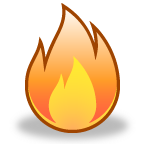 Union Generals look on but do nothing
East Tennesseans weep
Telegraph wires are ablaze
Confederate Authorities Panicked
Unionists take up arms and rally
Confederate Generals paralyzed
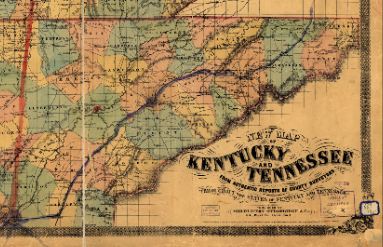 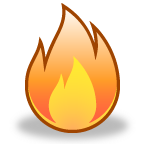 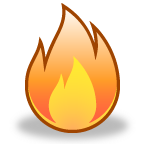 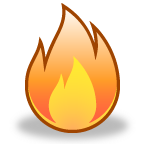 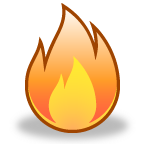 [Speaker Notes: "Colonel W.B. Wood, Sixteenth Alabama, commanding the post at Knoxville in the fall of 1861, wrote to Adjutant-General Cooper at Richmond as follow: "Five hundred Union men are now threatening Strawberry Plains, fifteen hundred are assembling in Hamilton county, and there is a general uprising in all the counties.  The whole country is now in a state of rebellion and the mountaineers will whip Zollicoffer as soon as they get ammunition."  WR Carter, "History of the 1st rgt Tenn Cav", p17
Not exactly how the OR reads but the last line is a fine example of wit and poetic license.]
Setting the pieces
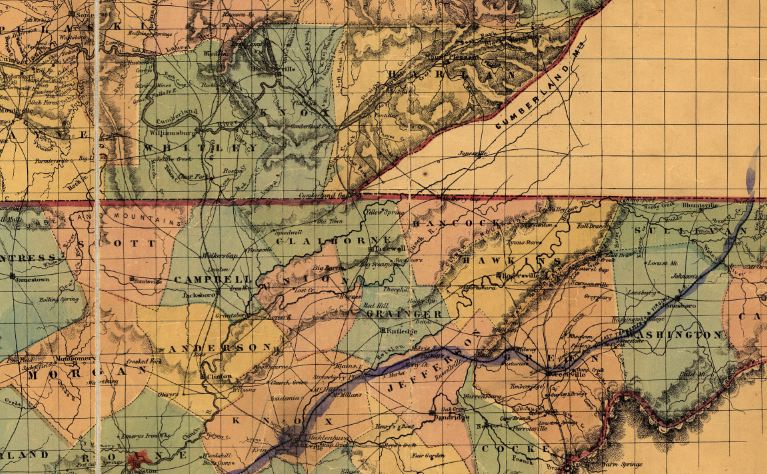 November 9th, 1861
Thomas
11th & 4th TN
Zollicoffer
16th AL
[Speaker Notes: Zollicoffer had already started his move to his eventual death at Mill Springs leaving only 2 regiments at Gap and the 16th AL at Knoxville.  A smattering of other troops across east tennessee but certainly nothing of any serious consequence
Thomas had troops at Cumberland Ford and London.  He could have advanced the 1st & 2nd East Tennessee along with the 7th KY and the 1st KY Cavalry.  A healthy force that could have run over Rains and Churchwell at Cumberland Gap.
Much like the dog that caught the car, he would then ask himself, “Now what?”  Supplying that force, even assuming it took Knoxville and severed the rail line, would have been near impossible for very long.  Would the local Unionists be able to feed them?
The lack of the Union column into East Tennessee allows Zollicoffer to continue west while diminishing his force only slightly to attend to the threat of the Unionist Rebellion.
General Danville Leadbetter is sent into East Tennessee to quell the rebellion which he does with a deadly efficiency.
Nov 15th, BG Buell takes command of the Department.
Winter setting in, the activity in the east of the theater slows with the exception of the Sandy River Campaign that includes the 22nd and 14th Kentucky.  While they sort out the Sandy River campaign (Hint, 42nd OH, 14th KY, and elements of the 22nd KY Inf commanded by Col. James Garfield fights CS Gen Humphrey Marshall at Middle Creek and wins), Lets look at Buell…]
Obstinate Commanders
General Don Carlos Buell

Born: 23 MAR 1818, Marietta OH
Died: 19 NOV 1898, Rockport KY
Education:  West Point
[Speaker Notes: West Point class of 1841.
History has claimed him to be an excellent organizer and administrator.
My opinion, while Generals should have those capabilities, they should also fight.  Buell suffered from an aversion to fighting it would appear.

Over the next three months he dodges, re-interprets, and at times ignores orders from McClellan to move on East Tennessee.  On Dec 10th he goes so far as the following:
“The allegiance of such people to hated rulers, even if it could be enforced for the moment, will only make them the more determined and ready to resist when the hour of rescue comes.”6112 – O.R.– SERIES I–VOLUME 7 [S# 7] p487General Buell had been given explicit orders to move on East Tennessee SIX TIMES from assuming command on Nov 15, 1861 through February 1862 but Buell ignored or circumvented the orders by suggesting, for example, on November 27, a well conceived, simple, and easy to remember plan to move on….NASHVILLE.

Let’s look at that.]
ResourceManagement
McCook
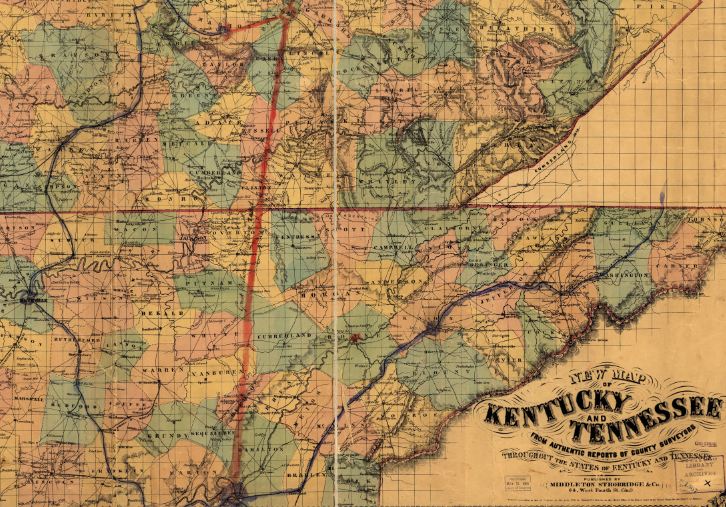 General Don Carlos Buell

Assumes command Nov 15th.
Immediatetly gets more reinforcements.
Focuses on organizing the mess that isKentucky at the time.
Zollicoffer near Somerset KY also holdshis attention.
Thomas
Johnston
Churchwell
Zollicoffer
180 Miles
Nashville
Knoxville
[Speaker Notes: First, there’s roughly 180 miles separating Knoxville and Nashville.  Not exactly “supporting distance”.

Second, there was no legimitate force to draw from East Tennessee with an advance on Nashville.  Cumberland Gap had barely 2,000 effective soldiers under Col. William Churchwell (4th & 11th TN Inf, 3rd East TN Cav). 

Third, There WAS a legitimate force in and around Nashville(Johnston at Bowling Green KY) that might be drawn into East Tennessee which could well allow for a counter punch, the move on Nashville.

Buell had been preparing for this move already when Thomas ordered Albin Schoepf and his Ky BDE at London west to Lebanon on Nov 26.  A move on Nashville makes sense given where the Confederate troops were, but trying to say an advance on Nashville is a first step to liberating East Tennessee  just doesn’t work.  McClellan knew this and it is evident in his response on Nov 29:

SERIES I--VOLUME 7 [S# 7] p457
“Keep up the hearts of the Tennesseeans. Make them feel that, far from any intention of deserting them, all will be done to sustain them. Be sure to maintain their ardor, for it will avail you much in the future. I am not, as a general rule, at all disposed to scatter troops. I believe in attacks by concentrated masses, but it seems to me, with the little local knowledge I possess, that you might attempt two movements, one on Eastern Tennessee, say with 15,000 men, and a strong attack on Nashville, as you propose, with, say, 50,000 men.
I think we owe it to our Union friends in Eastern Tennessee to protect them at all hazards. First, secure that; then, if you possess the means, carry Nashville.”

Pressure wasn’t only applied to Buell.  Horace Maynard offered the following to General George Thomas who’s Kentucky Brigade had been essentially stationary near London since Wildcat.  Sickness had racked the camps.  Idleness had bread discontent, especially among the Tennesseans.  The press had descended on what had become a Garrison.  Maynard said, in part:

On  Thomas’  no moving on East Tennessee(Due to Buell’s fixation on Middle Tennessee or general disobedience)
“You are still farther from East Tennessee than when I left you nearly six weeks ago. There is shameful wrong somewhere.”

And on the morale of the Tennesseans:“With Nelson and the measles and blue-grass and nakedness and hunger and poverty and home-sickness, the poor fellows have had a bitter experience since they left their homes to serve a Government which as yet has hardly given them a word of kindly recognition.”  Nelson being T.A.R. Nelson, a hero to these men, having been arrested in August by Confederate Authorities as he attempted to take his seat in the Federal Congress.
And on the Press:
“Before I left the West I saw articles in the Cincinnati papers of a most mischievous character and tendency, and I thought I had arranged to have the writers hunted out and whipped; but I suppose it was not done. I mentioned the matter to General McClellan one day. Said he, "Why does he not expel them from his camps?" A professed newspaper correspondent is a public nuisance and should be abated accordingly.”

With all the pressure on Buell to move on Cumberland Gap from civilians, politicians, and his own Boss, he had not touched the collection of troops at Cumberland Ford…until the run up to Mill Springs…]
Thomas
Zollicoffer
Thomas
Remnants of KY BDE
Zollicoffer
Churchwell
[Speaker Notes: Buell could likely get away with this but I still find it interesting considering the other forces available at the time.  Louisville was stacking up with Federal Troops and General McCook easily had 20,000 men at Camp Nolin along the Green River. 

As Zollicoffer drew closer to starting the fight, Buell drew a brigade size chunk of troops, (1st & 2nd East Tennessee, 7th Kentucky, 16th Ohio with the 7th Kentucky not engaged in the fight) from Cumberland Ford under Thomas to Somerset.

The remaining troops at Cumberland Ford were the sick, the ill equipped, and the barely organized.  Essentially Cumberland Ford was bait for Churchwell and Rains who were still at the Gap.  Why would Buell leave so few troops to cover the Wilderness Road with an enemy not a day’s trip away?

After Mill Springs he sent the troops back to Cumberland Ford but Thomas did not return with them.  The command at Cumberland Ford was turned over to BG Samuel Powhatan Carter.

Now, let’s look a little to the east, to Middle Creek Campaign as there were regiments involved there that we will need to use alittle later.  This is where Obstinate takes a 180 degree turn…same meaning…different aim.]
Obstinate Commanders
James Abram Garfield

19 NOV 1831  Orange Township 
		(Now Moreland Hills)
19 SEP 1881  Washington D.C.
Colonel 42nd Ohio Vol. Infantry
Promoted to Major General beforeleaving the Army in 1864 to take seat in Congress.
20th President of the United States
[Speaker Notes: Obstinate:1: perversely adhering to an opinion, purpose, or course in spite of reason, arguments, or persuasion <obstinate resistance to change> 
2: not easily subdued, remedied, or removed <obstinate fever> 

Colonel Garfield fits squarely into the second definition.  December 14th, 1861 had the 42nd Ohio preparing to march for the front:
Under the Flag of the Nation, Owen Johnston Hopkins, pg12

	"The Regiment remained in camp, receiving recruits almost
	daily, until the 14th of December 1861, when orders were
	read on dress parade that evening to be prepared to march
	for the front on the following morning, with three days' rations,
	our knapsacks neatly packed, and arms in good condition.
	This order was greeted with loud cheers, as we had
	grown heartily tired of camp duties and longed for active
	service in the field. Yet how little any of us realized the true
	sense of the term "active service"! How fraught with danger
	of sickness and death, of hardships and deprivations! But
	when we marched out on that clear cold December morning
	to the step of martial music, every heart was buoyant and
	hopeful and fully resolved to battle manfully for the old Flag.“

And on December 17th, just as the 42nd OH was stepping off the boats into Catlettsburg Kentucky, orders were published creating Garfield’s brigade:**********************

O.R.-- SERIES I--VOLUME 7 [S# 7] p503
CORRESPONDENCE, ORDERS, AND RETURNS RELATING TO OPERATIONS IN KENTUCKY, TENNESSEE, NORTHERN ALABAMA, AND SOUTHWEST VIRGINIA FROM NOVEMBER 19, 1861, TO MARCH 4, 1862.
UNION CORRESPONDENCE, ETC. --2  <ar7_503> and  <ar7_504>


SPECIAL ORDERS No. 35.
HEADQUARTERS DEPT. OF THE OHIO,
Louisville, Ky., December 17, 1861.
*          *          *          *          *          *          *          *          *          *
VII. A brigade is hereby formed for duty in Eastern Kentucky, to be constituted as follows:
Eighteenth Brigade.
Colonel GARFIELD, commanding.
42d Regiment Ohio Volunteers, Colonel Garfield.
40th Regiment Ohio Volunteers, Colonel Cranor.
14th Regiment Kentucky Volunteers, Col. L. T. Moore.
(22nd) Regiment Kentucky Volunteers, Colonel Lindsey.
 <ar7_504> 
Captain McLaughlin's squadron of Ohio cavalry and three squadrons (six companies) of the First Kentucky Cavalry (Colonel Wolford's) are attached to the brigade

**********************

We will learn a bit more about the 42nd Ohio as we rip through the Sandy River Campaign.  The 14th and 22nd are an interesting story that, for the sake of this being a Genealogy gathering, I want to share…hopefully briefly.]
Final Pieces
14th Kentucky Vol. Infantry
Mustered 10 DEC 1861at Louisa KY
22nd Kentucky Vol. Infantry
14th Kentucky
14th Kentucky
14th Kentucky
[Speaker Notes: Let’s start with the 14th Kentucky.  To my knowledge, there is very little on exactly how this regiment came into being.  What I know is, many of these men have enlistment dates that put them in the Sandy River Valley during General Nelson’s Ivy Mountain Campaign.  I haven’t read where he mentions the 14th Kentucky but he does mention Home Guards that, in turns, would fight and then simply not.  This campaign happened VERY early in the war.  I suspect that Nelson kept this gaggle together purely by the power of his will and charisma…which was substantial.
After the Ivy Mountain Campaign(October 23, 1861–November 9, 1861), what would become the 14th Kentucky was left at Louisa Kentucky.

Looking at the Adjutant General’s Report for the 14th gives us some clue as to which companies may have been with Nelson.  Company A is the earliest to enroll, 1 OCT 1861, while Cos F & G were the latest to enroll, 19 NOV 1861.  All enrollments occuring during the Ivy Mountain Campaign except companies F,G, and I.  The various pieces of the 14th were put on boats and sent up the Sandy River to muster in on 10 Dec 1861 or near that date as they arrived.  Once Mustered, they were sent up the river again to Catlettsburg, likely just in time to find Garfield’s 42nd OH disembarking from their trip from Cincinnati.  When Frank Mason, Private in Company A, first saw the 14th Kentucky he wasn’t very impressed:

	"Half a dozen slovenly looking soldiers straggled out of a tavern on the shore and made a faint effort at three cheers, and to them the inquisitive warriors of the Forty Second applied for the points of the military situation. They proved to be members of the 14th Kentucky Infantry, the farthest- frightened ragged fringe of the stragglers who had fled down the valley before the victorious advance of Humphrey Marshall. They had come on foot, some had lost their muskets, all were frightened, and the blood curdling accounts which they gave were sufficient to perceptibly check the hilarity of the Forty Second for that day.“  FH Mason, The Forty-Second Ohio Infantry, p49]
14th Kentucky
Final Pieces
14th Kentucky Vol. Infantry
Mustered 10 DEC 1861at Louisa KY
22nd Kentucky Vol. Infantry
Cos A-G
Mustered 10 JAN 1862   at Louisa KY
Cos H & K
Mustered 10 JAN 1862   at Paintsville KY
Co I
Mustered 18 JAN 1862    at Paintsville KY
22nd  Kentucky
22nd  Kentucky
[Speaker Notes: The 22nd Kentucky origins were similar to that of the 14th.  Some of the men in the 22nd KY were also at Ivy Mountain, most likely those in companies E, H, and K as they had enrolled well before Nelson’s campaign.  

As Garfield worked through his campaign, the men of the 22nd took part just as the 42nd OH and the 14th KY…kind of.   Officially, the companies A-G  Mustered in at Louisa Kentucky on 10 JAN 1862.  Companies H and K mustered in at Painstville on the same day while Company I mustered in on 18 JAN 1862 in Paintsville.

At the close of Garfield’s campaign, in one of his reports he mentions “The Twenty-second Kentucky I have not yet had the pleasure of seeing together. Three companies (200 men) joined me just in time to aid in the fight at Middle Creek. The remnant, about the same number, I have left at Louisa to guard our stores.” O.R.-- SERIES I--VOLUME 7 [S# 7] p32]
Obstinate Commanders
James Abram Garfield

19 NOV 1831  Orange Township 
		(Now Moreland Hills)
19 SEP 1881  Washington D.C.
Colonel 42nd Ohio Vol. Infantry
Promoted to Major General beforeleaving the Army in 1864 to take seat in Congress.
20th President of the United States
[Speaker Notes: By comparing these two commanders, General Buell and Colonel Garfield, we see two completely different kinds of obstinate.  

General Buell refused to follow the clear and direct order to move on Cumberland Gap.  He claimed that he wasn’t ready.  He claimed he wanted to go 180 miles out of his way to get to the Gap.  He may as well have claimed the space aliens wouldn’t allow it.

Colonel Garfield pressed on even when part of his brigade could not be put in the field(22nd KY) because they were no fully organized.  He pressed on when his supply line was stretched over an unsecured river.  He pressed on through the snow and ice that characterized the winter of 1861.  The loss of troops strength couldn’t stop him.  The threat to his supply line couldn’t stop him.  The weather couldn’t stop him.  Even Humphry Marshall couldn’t stop him!

General Buell’s obstinacy ended up costing him his military career after Perryville.  While the Inquiry never published a report, he was never again placed in the field and left the Army on May 23, 1864.

Colonel Garfield was promoted because of his obstinacy in the face of so many obstacles toward a successful conclusion of the Sandy River Campaign.

Let’s move on through the relatively slow months of February and March.  Good stuff happening but don’t expect flashly slides…

*******************************

O.R.--SERIES I--VOLUME LII/1 [S# 109] p223

Union Correspondence, Orders, And Returns Relating To Operations In Southwestern Virginia, Kentucky, Tennessee, Mississippi, Alabama, West Florida, And Northern Georgia, From January 1, 1861, To June 30, 1865.--#4   <ar109_223>


SPECIAL ORDERS No. 69.
HDQRS. DEPARTMENT OF THE OHIO,
Louisville, Ky., March 14, 1862.
*          *          *          *          *          *          *          *          *          *
III. Col. J. A. Garfield, commanding Eighteenth Brigade, will post the Fortieth Ohio, the Sixteenth Kentucky, and McLaughlin's squadron of cavalry at Prestonburg, Ky., leaving Colonel Cranor in command of the post, and giving him his instructions. Colonel Garfield will then proceed with the remainder of his command, except Wolford's cavalry, via the Big Sandy and Ohio River, to Louisville, Ky., and thence to Bardstown, where he will take post. Lieutenant-Colonel Letcher, with the companies of Wolford's cavalry under his command, will march by land to Bardstown and rejoin his regiment. * * *
*          *          *          *          *          *          *          *          *          *
By command of Brigadier-General Buell:
 O. D. GREENE, 
[10.]                                  Assistant Adjutant General.

*******************************]
Setting the final pieces
February 1862
Conditions at Cumberland Gap
General Carter tests the Gap defences
Torrential rains hit Eastern Kentucky
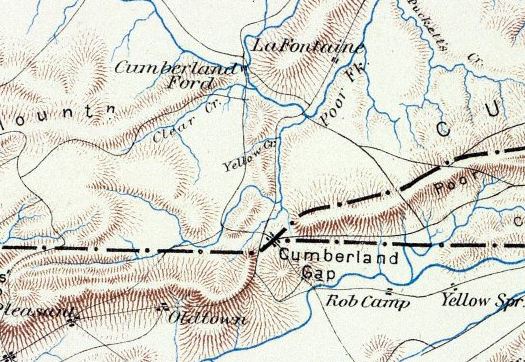 February 1862
Conditions at Cumberland Gap
General Carter tests the Gap defences
Torrential rains hit Eastern Kentucky
Munday’s Cav
Rains
[Speaker Notes: February 3rd - Colonel Rains, now commanding the Gap, reports that he has 2 regiments of Infantry(Rains’ 4th and Churchwell’s 11th TN) offering roughly 1,200 effective soldiers, 1 company of artillery with poorly trained and equipped crews, and 1 battalion of Cavalry numbering 200 troopers.  He knows that US General SP Carter is out there and suspects “a movement of the enemy to the number of 22,000 toward East Tennessee by way of this gap.”  Carter could only pray for such numbers as that.
General Carter’s cavalry takes a look at the Gap on February 14th.  The First Battalion of Kentucky Cavalry under Lt. Col. Munday pressed in Confederate Colonel James Rains’ pickets and came within range of Rains’ artillery.  This advance gave Munday a clear view of the Confederate works.  Rains reports on the advance with much FUD.  Claiming the Federals have 7 regiments at Cumberland Ford and that he expects an attack on the 15th.  
Rained HARD for almost the entire month of February.  Will continue to be a very wet spring with torrential rains and flooding.
"We have two regiments across the river camped on Johnson Gibsons farm and what rails the high water has left the troops will be certain to destroy.  The two regiments spoken of is the 16th Ohio and the 49th Indiana."  Elisha Treadway, Capt Co A, 7th Kentucky.  Letter to his wife, Sarah Eager, Feb 28 1862 Cumberland Ford\Pineville
Feb 23 - pg82 	"Meanwhile, the rains had continued, and on the 23d of February reached a climax.  For twenty-four hours the rain-fall had been heavy and incessant.  During the afternoon the river began to rise with extraordinary rapidity.  The channel at that point is deep, and notwithstanding the heavy rain, it was not apprehended that the river would escape its banks.  The oldest native could recall but one instance in which the town had been submerged, and with this assurance the troops felt secure.  But soon after midnight the water overflowed the banks of the river above the town, and came pouring down over the plateau on which the Brigade was encamped.  The Fortieth Ohio was literally washed out of its camp, losing most of its tents and miscellaneous property.  The Forty-Second was awakened by the water creeping up into its tents, rising at the rate of a foot per hour.  The men were called out, gathered up their blankets, and retreated to the crest of a small ridge, along the sloping side of which the tents had been pitched.  There they stood until morning.“  FH Mason, 42OH, near Pikeville\Piketon]
Setting the final pieces
March 1862
General E. Kirby Smith assigned to duty in East Tennessee
Garfield’s Brigade broken up.  
42nd OH, 14th & 22nd Kentucky set in motion to Cumberland Ford
General George W. Morgan assigned to the new 7th Division
"assigned to the command of the column in front of Cumberland Gap" by MG Buell
[Speaker Notes: Kirby Smith placed in command in East Tennessee.  This would be the first serious attempt to shore up the Confederate right since Zollicoffer first claimed the Gap in September of 1861.
Seems that the Secretary of War had bigger plans for General Garfield.  He does, however, lose the regiment he helped create.
**********************"It was a bitter trial for the Regiment to realize that it might have to serve thenceforth under another brigade commander than Gen. Garfield; and, for a fortnight after his departure for Nashville, we anxiously hoped that each day would bring an order assigning us to his command in the army of Gen. Buell.  But no such order came; and when, on Sunday, the 13th of April, the regiment bork camp and took the cars for Lexington, it felt instinctively what proved true, that the beloved commander who had created the Forty-Second and led it to its first victory, was lost to it, and that as a Regiment it would see him no more."  FHMason, pg92**********************
The 14th & 22nd Kentucky would follow the 42nd OH in the days ahead.  They would all end up at Cumberland Ford.
February 15th, General McClellan sent a note to Buell through an emissary saying he wanted to speak with Buell.  I don’t know how that conversation went but I think I know the result of it.  March 26th found General George Morgan in command of the new 7th Division.  While Morgan still reports to Buell, he pretty much has a free hand in how he wants to approach the Gap.  FINALLY!  We will begin to see how they pulled this off.]
Setting the final pieces
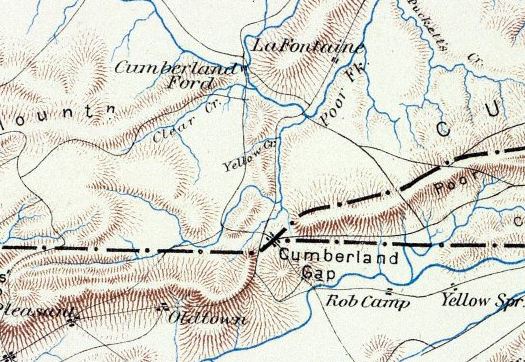 April 1862
Troops of the 7th Division trickle in to Cumberland Ford throughout the month
	33rd IN Leaves Lex for CF on Apr 1
	42nd OH hits Louisville by boat Apr 2
Morgan reaches Cumberland Ford on Apr 11
7th KY, Co A and 4 other companies "out on log mountains reconnoitering"
Setting the final pieces
April 1862
Kirby Smith begins reinforcing the Gap area.
Johnston is killed on the field of Shiloh.
Skirmish Apr 29, Morgan gets GREAT look at the Gap
Torrential rains continue to plague the midwest.
[Speaker Notes: **********************

O.R.-- SERIES I--VOLUME X/1 [S# 10] p55
MARCH 28-June 18, 1862.--Cumberland Gap (Tenn.) Campaign.
No. 2. -- Reports of Brig. Gen. George W. Morgan, U. S. Army, commanding Seventh Division, Army of the Ohio.(*)


[ar10_55 con't]
HDQRS. SEVENTH DIVISION, ARMY OF THE OHIO,
Cumberland Ford, April 30, 1862--10 p.m.
After a reconnaissance of a day and a half party just returned. On yesterday there was a brisk skirmish, in which we had 4 wounded. The enemy's killed and wounded were carried from the field, with the exception of 1 wounded man, whom they failed to remove. One of the enemy was mortally wounded while attempting to do so. The enemy has greatly strengthened his position, and has fourteen works on this side of the mountain. According to the prisoners, whose statements are confirmed by three deserters from Knoxville, on the 28th instant two additional regiments of infantry and 300 Indians re-enforced Cumberland Gap. Kirby Smith is said to have returned to Knoxville, where he is represented to have 5,000 men. My effective force are under 8,000--1,400 of whom are not yet armed. The reconnaissance was conducted by Acting Brigadier-General Carter and Colonel De Courcy.
 GEORGE W. MORGAN, 
 Brigadier-General Volunteers.
 Hon. E. M. STANTON, 
 Secretary of War.**********************

Torrential rains	"This morning the 16th OH hussed down to the Flat Lick with empty knap sacks for the purpose of carrying up their provisions and I assue you they could carry more than their teams could haul in this muddy weather."
		Elisha Treadway to wife, 23 APR, Camp near Flat Lick
	"The 20th was a Sunday, and services were held in an old church, while the troops waited for the rain to slacken.  Dur ing the next four days the Regiment with its wagon train waded through mud from six inches to two feet in depth, making from seven to ten miles per day, and encamping at night in the most favorable spots that could be selected in that drenched and sodden region.  Such were the demoralizing influences of the march, that on Sunday the 27th, by which time the Regiment had reached Laurel Creek, Chaplain Jones felt impelled to deliver a special sermon on the sins of stealing and swearing."
	FHMason, 42OH - pg94
**********************
"On the 30th I went out on picket for the first time I had charge of 17 men, was 3 miles from camp, & next to the outmost pickets.  The house where we were stationed, had once been a very respectable one.  The farm looked as thought it had had an owner a little above the generality of the people around here.  During the day a man of about 30 and a lady about 25 I should think came up, the lady picking some stray flowers that had sprung up through the hard trodden ground.  I asked them where they were going and as the man took out his pass he said, "Here is where I used to live.  But its all gone now." I said something about his property being destroyed, he sighed and said, "I once had a home in the hills and it was a pleasant one." and a tear came in his eye and he turned away.  I really pitied them.  The rebels had torn everything to pieces."
	Stephen Keyes Fletcher, 33rd Indiana, pg158
**********************]
Setting the final pieces
24th Brigade
Brig. Gen. Samuel P. Carter
49th Indiana-Lt. Col. James Keigwin
7th Kentucky-Col. T.T.Garrard
1st Tennessee- Col. Robert K. Byrd
2nd Tennessee- Col. James P.T. Carter

25th Brigade
Brig. Gen. James G. Spears
3rd Tennessee- Col. Leonidas C. Houk
4th Tennessee- Col. Robert Johnson
5th Tennessee- Col. James T. Shelly
6th Tennessee- Col. Joseph A. Cooper
26th Brigade
Col. John F. DeCourcy
22nd Kentucky- Col. Daniel W. Lindsey
16th Ohio- Lt. Col. George W. Bailey
42nd Ohio- Col. Lionel A. Sheldon

27th Brigade
Brig. Gen. Absalom Baird
 33rd Indiana- Col. John Coburn
 14th Kentucky- Col. John Cochran
19th Kentucky- Col. William J. Landrum
Artillery
Capt. Jacob T. Foster
7th Michigan- Capt. Charles H. Lamphere
9th Ohio- Lt. Leonard P. Barrows
1st Wisconsin- Lt. John D. Anderson
Siege Battery(1st Wisconsin) - Lt. Daniel Webster

Cavalry
Kentucky Battalion-Lt. Col. Reuben Munday

Kentucky Engineers
Capt. William F. Patterson
May 1862
Kirby Smith now spoiling for a fight
Morale improving in Morgan’s Division
Morgan’s Artillery arrives on the 18th
General Orders No. 31 
Final Reorganization of the Division is made
[Speaker Notes: O.R.-- SERIES I--VOLUME X/2 [S# 11] p168
<ar11_168> 
HEADQUARTERS, Cumberland Ford, May 6, 1862.
 Maj. Gen. D.C. BUELL: 
In pursuance of instructions from the honorable Secretary of War, I have from time to time notified him of the position of things in this line of operation, hence my suggestion as to the Home Guard.
A rebel cavalry force has been organized near Lexington with the avowed purpose of joining Humphrey Marshall. I have ordered the Home Guard to be organized at various points, in order to keep open my communications.
Kirby Smith is near Cumberland Gap, with 13,000 men and threaten-it.; my flank and rear, in the hope of dividing my force, which he would in front.
I have stationed Spears' brigade so as to cover London. I do not believe that Smith will attack; if he does, I have no apprehension as to the result. I have two lines of telegraph to London, so that if one should be cut the other will be serviceable.

The morale of my command is rapidly improving.
 GEORGE W. MORGAN, 
 Brigadier-General, Commanding.

**************************************************************
Garrison and expectation of a fight wears thin	

	"when I got to the house which stands 3 or 4 hundred yards from the road, I was tired and wet and laid on a big ston about 20 feet in front.  I had been there but a second when i heard something up the hill back of the house, sounded like a man walking.  I jumped up instantly and started that way.  Just then I heard corporal Montgomery yell out, "HALT HALT there, walk right up here or I blow the daylights out of you."  I saw through the thick darkness the shadow of a man,"..."I thought the biggest man I ever saw.  He was a soldier with gun and accountrements.  "Who are you and what are you doing here." was immediately asked.  "well I'm here, you've got me."  As he approached you could hear the click of more than a dozen guns.  "Where are the rest" was asked him, "Scattered all round."

	These men turned out to be men of the 22nd KY who had been pushed in the previous night and had taken to the woods.  Jumpy much?
Morgan's Artillery arrives on the 18th.  He is now ready.  "...but that that please the boys most was, the PAYMASTER!"  Fletcher, pg164
O.R.--SERIES I--VOLUME LII/1 [S# 109] p250

GENERAL ORDERS No. 31.


HEADQUARTERS SEVENTH DIVISION,
ARMY OF THE OHIO,
Cumberland Ford, May 21, 1862.
1. The troops first below named will constitute the first column for the march, and will leave camp to-morrow at an hour to be designated by Colonel Coburn and by him to be communicated to said troops:
2. Munday's cavalry as advance guard will constitute the right, next the Third Kentucky Infantry, Colonel Garrard; will be followed by the artillery in charge of Captain Foster, its chief; Coburn's brigade will close the column.
3. The march will be adapted to the character of the ground, and the troops and wagons will be required to advance in column wherever it is practicable to do so, but under no circumstances will straggling be allowed.
4. To-morrow afternoon De Courcy's brigade, composing the second column for the march, will advance at such stages so that it will reach Lambdin's, on the Clear Creek road, on Friday.
5. On the second day's march Coburn's column will go into camp at or near the Clear Fork beyond Lambdin's, where it will await further orders.
6. Spears' brigade, except the Fourth Tennessee Volunteers, which is temporarily attached to Carter's brigade, has received special orders.
7. Carter's brigade (except the Third Kentucky Volunteers temporarily attached to Coburn's column) will hold Cumberland Ford, and on Friday at 11 a.m. Brigadier-General Carter will send or take a section of Lanphere's battery and two regiments of infantry and thirty cavalry out on the Kentucky road six miles toward Cumberland Gap, and having remained two hours in position the command will return to the camp on the north side of the Cumberland River. <ar109_251> 
8. On Saturday noon Brigadier-General Carter will make a feint against Cumberland Gap with such forces of his command, including artillery, cavalry, and infantry, as he may deem proper, leaving a certain force to protect Cumberland Ford. He will threaten the enemy during Sunday and Monday, and if not otherwise instructed by the commanding general from the field General Carter will return to Cumberland Ford on Tuesday. It is the desire of the commanding general that the feint should be as earnest as possible without incurring serious risk to General Carter's command.
9. It is not improbable that a combined attack may be effected on Cumberland Gap from front and rear, which will depend upon other events first to be decided. Committing our cause and the result of our enterprise to the protecting care of Almighty God, the general of division has the honor to salute his comrades in command.
By command of General Morgan:
 C. O. JOLINE, 
[10.] Assistant Adjutant-General.

Final Organization 
Colonel James PT Carter was brother to Samuel P Carter and William Blount Carter.  Nepotism didn’t appear to be a problem in this case.
1st and 2nd East Tennessee were refugees from their homeland from the very start.  Many of the men in these regiments had families arrested and hung..some just hung…during the East Tennessee Rebellion.  They were HUNGRY to get back home with this army.
Colonel Robert Johnson was the son of Senator Andrew Johnson.
Colonel Decourcy was a classicly trained warrior.  A strict disciplinarian and the right hand of General Morgan.  
For whatever reason the organization was…reorganized after the May 29th Recon\Skirmish.  Perhaps Coburn was too aggressive or not aggressive enough…either way he lost his brigade command in favor of Absolam Baird.
Many men of the Infantry Brigades helped man the Artillery guns from time to time.  Each battery being assigned to a particular Brigade.
Patterson’s Engineers will only be mentioned is soft reverential tones…we’ll see why later.]
June 7th, 1861
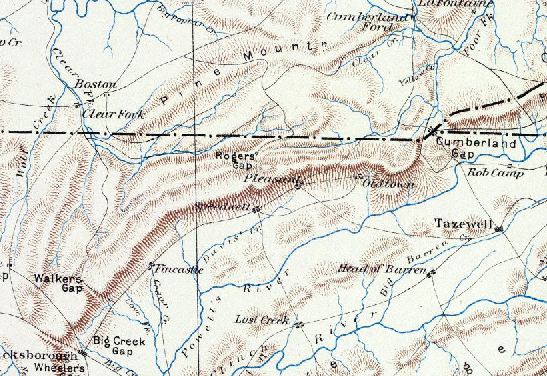 Morgan
FINALLY!
B
Stevenson
S
D
C
Alston’s Cav
Barton
[Speaker Notes: Ready now?  Rapid fire slides comin’ atcha!
Morgan would write in his official report on taking the Gap, “…with keen regret I abandoned all idea of attacking the place from the front, and resolved to execute a flank movement and force the enemy to abandon his position, the strongest I have ever seen except Gibraltar, or fight us in the field.” O.R.-- SERIES I--VOLUME X/1 [S# 10] p57
As June opens, Decourcy and Baird begin the slow ascent of Roger’s Gap with the Division’s Artillery and Stores.
CS General Barton’s  Brigade(abt 3,000) of Gen Stevenson’s Division had blockaded Big Creek Gap and about 200 Cavalry(Alston’s) at Roger’s Gap.  The distance between Big Creek and Rogers was not insurmountable in the event of an emergency for the Confederates.
Carter moved south out of Cumberland Ford to the Moss House and held station as Spear’s brigade caught up.  The 4th TN just arriving from Flat Lick the night before.  By the 9th of June they had followed Clear Creek to Lambdin’s farm, just south of Boston Kentucky.]
June 9th, 1861
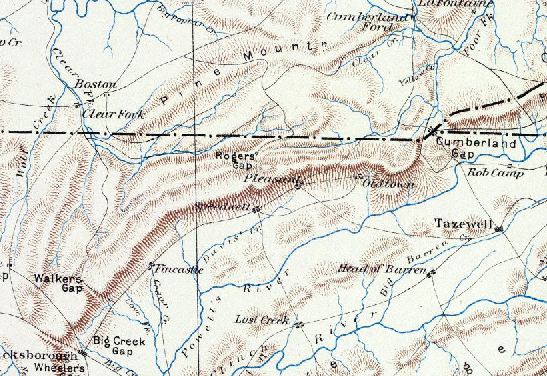 Morgan
FINALLY!
Stevenson
B
D
Alston’s Cav
C
S
Barton
[Speaker Notes: 42nd OH set trap for men of Alston’s Cavalry."Twenty or thirty men were posted in the bushes near the path, a few rods below the summit, while the main body lay in wait behind the crest of the hill.  The plan was to draw the horsemen into a trap and capture the entire party.  They cam cautiously along and the game seemed likely to succeed, when, just as they were passing the squad concealed in the bushes, Private Shattuck of company A, 42OH, seeing a good chance for a shot, fired without orders, and unmasked the trap.  The cavalrymen wheeled, lay close to their horses, and spurred headlong down the hill.“ FHMason, pg100
Carter and Spears’ BDE’s at Lambdin’s farm(slightly south of Boston Kentucky)	"Resuming the march the next day the brigade marched on to Boston by way of Lambdin's, where it bivouacked for the night. We experienced great trouble in getting our wagons and the artillery over the almost impassable roads.“  WRCarter - pg30
By the 11th of June Carter and Spears are busy clearing the blockades in Big Creek gap.  This is a long Gap in the mountains that winds a snakes path through the ridges.
Obstinate Buell chimes in with “"run no risk at present“ 6206 (War of the Rebellion,  SERIES I--VOLUME X/1 [S# 10] p53) But Morgan won’t receive this, or ignores it.
The 11th of June offered the men of Decourcy and Baird’s brigade a full eclipse of the moon.  As they reached the top of Roger’s Gap the followed a road along the top of the ridge which led to an opening.  Stephen Keyes Fletcher of the 33rd IN, Baird’s BDE, relates the sight:Away to the front & left of us, we could look as far as the eye could pierce into a vast nothing.  Away below us we could see the tops of the Mts ridges.  The fog had settled down so that nothing could be seen but the tops.  They looked perfectly straight, & even & smooth.  At first I thought they were cultivated ridges.  i looked up at the moon, but Lo the upper edge was becoming darkened.  i continued to look, did my eyes betray me, or was it so.  AH! I remembered then, it was the 11th of June.  This night the moon was to be eclipsed full according to the almanac.  The scene was now grand yes, it seemed strange.
Barton and Allston told to HOLD YOUR GROUND by Stevenson.  They new Morgan was coming but didn’t really know what to do about it.
Kirby Smith orders everything including undisciplined troops with squirrel rifles toward Powell’s ValleyHasten forward by telegraph the two Florida regiments. Order up one of the unarmed regiments and issue to them country rifles at Chattanooga. Morgan's whole force--infantry, cavalry, and artillery--have crossed into Powell's Valley. Show this to Leadbetter.O.R.-- SERIES I--VOLUME XVI/2 [S# 23] p677
Smith goes on to order the retreat of Barton and Allston’s Cav to Tazewell.O.R.-- SERIES I--VOLUME XVI/2 [S# 23] p677]
June 15th, 1861
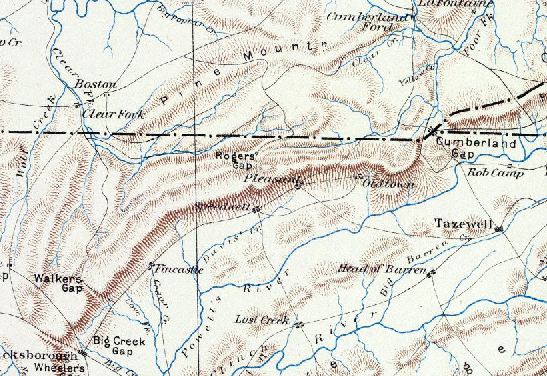 FINALLY!
Morgan
B
D
Barton
C
Alston’s Cav
S
Stevenson
[Speaker Notes: Spears and Carter working through Big Creek Gap	"Early on the morning of he 15th, General Carter received a dispatch from General Spears at Big Creek Gap stating that his brigade was attacked, and requesting him to move immediately to his support. The troops were ordered into line and in a short time the column was under way, and so eager were the men to meet the enemy that they forgot the hard and tedious marches of the preceding days, pushed forward and reached General Spears position, ten miles distant, by noon. When Carter s troops reached Spears at Big Creek Gap all was quiet, his troops having repulsed the enemy, which proved to be a part of General Barton s command. Heavy details were made to assist the teams in overcoming the ascents and descents of this mountainous country.“	WRCarter - pg31
US Gen Buell had been a busy boy since we last left him.  That woodshed that McClellan took him too must have been chock full of nice switches.  Buell had moved on Chattanooga.  The assault there left Kirby Smith with a difficult decision.  Be cut off from the more friendly West Tennessee entirely or Abandon the gap.	
CS Gen Kirby Smith orders Evacuation of CG 	6204 - War of the Rebellion,  SERIES I--VOLUME XVI/2 [S# 23] p683
Stevenson and Barton(with Allston’s Cav) to go to Morristown to get the train to Chattanooga.
Baird stops about 2.5 miles from Speedwell, previously abandoned for some 50 years	Fletcher Diary - pg171
	
	Spears and Carter move up to Rogers Gap joining Baird and DeCourcy		"On reaching Big Creek Gap, Colonel Johnson was ordered to join Spears brigade, the one to which the regiment belonged. On the following morning 		the line of march was taken up and the Fourth Tennessee, with the remainder of the army, moved up Powell s Valley to Rogers Gap, where it 			bivouacked for the night."		WRCarter - pg32]
June 18th, 1861
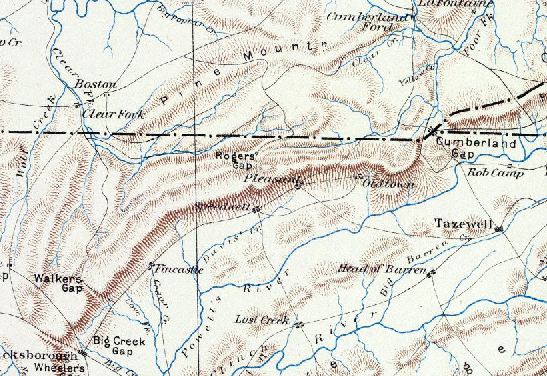 FINALLY!
Morgan
[Speaker Notes: Decourcy BDE takes the gap first, arriving at the base of the southern side at noon.	"The column was now within sight of the Gap, and moving on rapidly, reached the road at the foot of the Southern slope at noon.  Not an enemy was there, and DeCourcy's Brigade, the Forty-Second leading, marched up and took possession of the citadel, Company C raising the Regimental flag on the main parapet of the fortifications, while Lanphere's Battery fired a trimphant salute.  Cumberland Gap had been taken without the loss of a man.“	FHMason - pg105
FOR A YANKEE SURGEON. MY LAST WILL AND TESTAMENT. 
          WHEREAS, In the fortunes of war, it may soon be necessary for me to bid adieu to the climate, scenery, and crystal fountains of Cumberland Gap; therefore, to the first Yankee surgeon who plants his foot on the threshold of my deserted quarters, I will, devise, and bequeath:

          Item 1st. - All my interests and rights to said premises, together with all and singular the tenements, hereditaments, and appurtenances thereunto belonging.

          Item 2d. - I further desire and direct that the said Yankee surgeon shall have free and unmolested control and use of all the old clothes, bottles, blankets, and medicines left on the aforesaid premises.

          Item 3d. - Knowing that the above-mentioned Yankee surgeon has for some time past subsisted on half rations, badly prepared, and in consequence of which his health may suffer, I further desire and direct that he may have unrestrained control, and be sole proprietor of a small cooking-stove, a few paces hence on the hillside, where the testator has often eaten and enjoyed well-cooked biscuit, beef, bacon, mutton, tarts, etc., regretting, however, that the usages of war will not permit me to leave him a supply of these articles.

          Item 4th.- I hereby revoke all previous testaments.

          In witness whereof, I hereunto set my hand and affix my seal.

          R. B. GARDNER, [SEAL.]
          Asst. Surgeon 3d Georgia Battalion.

          Attest:
          W. J. CARMICHAEL.
          HENRY J. BURTON. 
Baird’s BDE was next…	“Just at this time it began to thunder & lightening & the big black clouds came rolling over the Mt.  Soon the rain began to pour down, & for two hours nearly, it soaked us to the hide.  When it stopped raining we were within 3 miles of the Gap.  The sun came out & the most beautiful rainbow appeared that I ever saw.  It appeared so close & so perfect.  The end didn't seem to be more than a hundred yards off.“  Fletcher pg174]
Occupation
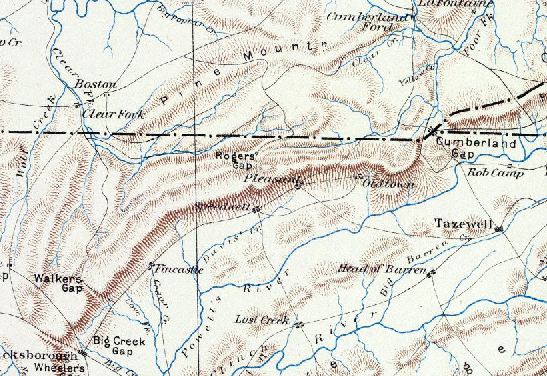 FINALLY!
Morgan
Stevenson
Smith
[Speaker Notes: While Morgan held the Gap through the rest of June and July, the regiments settled into a nice routine of Garrison.  
Unlike their Garrison duty at Cumberland Ford, their hard work had been done and it had paid off.  There was little growsing among the troops.  
East Tennessee regiments aside of course.  They still wanted to head further into Tennessee to relieve their families.  Some, I’m sure would be hunting for Dan Leadbetter…with nooses in their hands.
What the men didn’t know was that Kirby Smith was coming back.  Smith would use the same tactic Morgan used, retracing the very same steps in fact.  By about the beginning of August Morgan was beginning to see the writing on the wall.  *
Supplies were slow in coming from Central Kentucky.  His men would go from full rations and celebration to quarter rations and dred in the span of 6 weeks.]
Tazewell Expedition
Morgan
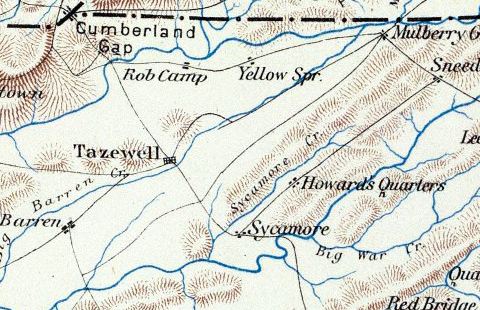 FINALLY!
[Speaker Notes: As supplies were running out Morgan had to send detachments into the Powell Valley to forage on the corn crop and anything else they could find.
August 3rd was one such expedition, to Tazewell.  This one didn’t quite go so well
Decourcy’s turn was up and he sent the 42nd and 16th OH on this run.  ((tell the story of the signals))  Cavalry comes a running and cuts off Company B of the 16th OH, them having supposed to be in an ambush but instead were picking blackberries.  Captain Edgar was killed and several of the company were wounded but they managed to escape, with the body of Captain Edgar, and make it back to the gap.  General Morgan speaks of the affair:**********************
O.R.-- SERIES I--VOLUME XVI/1 [S# 22] p835
AUGUST 2-6, 1862.--Operations at Cumberland Gap and skirmish (6th) near Tazewell, Tenn.
Report of Brig. Gen. George W. Morgan, U.S. Army.

[ar22_835 con't]
CUMBERLAND GAP, August 7, 1862.
COLONEL: To obtain forage and feel and learn the strength of the enemy, De Courcy was ordered to Tazewell on the 2d instant. He <ar22_836> secured 200 wagon loads of forage, all of which safely arrived on the 5th. Some slight picket skirmishing took place, in which we had 2 men wounded, while the enemy had 1 killed and several wounded.

Early in the morning of the 6th instant, not wishing to bring on a general action, I ordered Colonel De Courcy to return to this post, but he was attacked at daybreak on that day. Considering enemy's forces the attack was feeble. Two of his regiments surrounded two companies of the Sixteenth Ohio, detached to protect a section of artillery. The enemy's movement was well executed, and had it not been for the coolness and gallantry of Lieutenant Anderson we would have lost two pieces of artillery. Although surrounded by a vastly superior force, the two infantry companies, under command of Captains Edgar and Taneyhill, fought heroically, and three-fourths of them succeeded in cutting their way through to their regiments. But we fear that Captain Edgar, an officer of great merit, was killed, and Captain Taneyhill taken prisoner. There were several instances of distinguished conduct both on the part of officers and soldiers. A soldier of the Twenty-second Kentucky was shot through the neck and fell. His gun dropped from his hands; his foe contrived to advance upon him, when the wounded hero grasped his gun, rose to his feet and shot the rebel soldier dead when within five paces of him, when he again fell weltering in his blood. Two soldiers of the Sixteenth Ohio had lost their way and were going toward the enemy, when Lieutenant-Colonel Gordon, of the Eleventh Tennessee, hailed them, demanding their regiment. With coolness and courage they required him to declare his rank and regiment and took him prisoner. Resuming their march by a circuitous route they rejoined their commands. Gordon speaks highly of their courage and courteous treatment. At 3.30 p.m. a courier arrived from Colonel De Courcy and asked for aid. Leaving three regiments to guard the Gap I marched with my remaining force to his assistance, but when within 2 miles of Tazewell I met him on his return. The enemy left the field at 5 o'clock and maintained his position until 7 o'clock p.m. The enemy's loss is believed to be considerable. I did not pursue, lest with a superior force, he should gain my rear.
 GEORGE W. MORGAN, 
Brigadier-General.
 Col. J. B. FRY.
 
**********************
The day after the fight, General Stevenson sent a message to General Morgan suggesting a prisoner swap.  LtCol Gordon and assorted others for Capt Taneyhill and assorted others. O.R.--SERIES II--VOLUME IV [S# 117] p351
They only got a portion of the forage they were looking for and the tightening noose of Stevenson was quite apparent.  It was time to go.]
Retreat
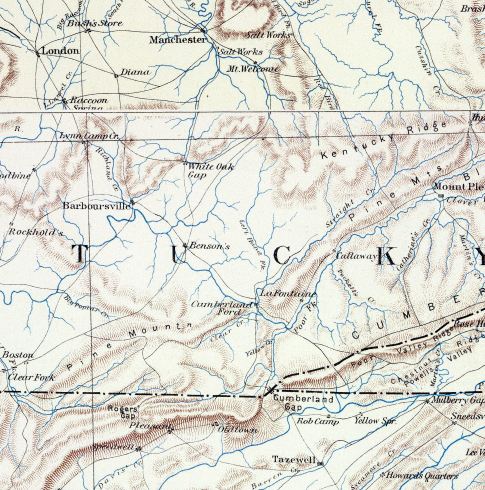 FINALLY!
Sc
KS
McC
M
St
[Speaker Notes: By early Mid August, Morgan found himself pretty much surrounded.  No supplies were going to make it through the gauntlett of Kirby Smith’s column advancing into Kentucky.  Morgan called on Colonel TT Garrard of the 7th Kentucky to pick 400 men.  Garrard was from Manchester and widely respected in the area.  Everyone knew that his father was Secessionist and his Grandfather was a former Governor of the state.  He also knew every bridle path in the region.  If anyone could lead a small band of hand picked men to Lexington, his erstwhile supply depot, it was Garrard.  Morgan mounted these 400 men on anything with four legs and sent them on their way on August 20th.  They managed to avoid Confederates until they reached Richmond Kentucky on August 30th where they ran head long into the Union nightmare that was the battle of Richmond.  Many of Garrard’s men were killed, wounded, and they were all scattered to the winds.  Elijah Treadway, Captain of Company A and one of the survivors wrote to his wife from the fairgrounds in Lexington on September 1st:	"I thank God that I am yet alive and well.  We was in the most desperate fight on the day before yesterday that I ever witnessed.  It was fought all around Richmond.  There is only seven of my men here with me that has yet come up, to wit W.T. Eager, John Duke, Thos. J Greer, Thos S Slone, berry Dunagin, William H Tincher, and Wilet Trewitt.  I cannot give you any description of the fight at present.  I fear I have lost several in killed, wounded, and prisoners.“
The surviving members of Garrard’s men would eventually find their way to Louisville where Buell was staging his army to counter Kirby Smith’s Kentucky adventure.  They would end up at Perryville as Garrard’s Detachment.]
Retreat
FINALLY!
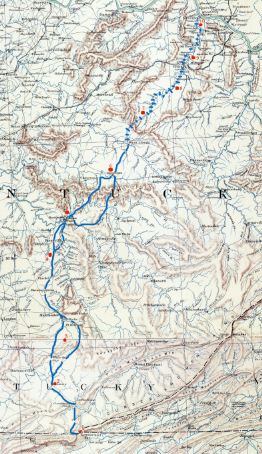 [Speaker Notes: By the middle September Morgan was looking at a map with a line marked on it similar to this.  He knew it was his only real option with Kirby Smith tightening the noose on him.
A council of war, composed of Brigadier-Generals Spears, Baird, and Carter, with Lieutenant Craighill as recorder, assembled on the 14th of September, and it was unanimously decided that we had only the alternatives of evacuation or surrender. Such was my own opinion; but I waited one day longer, in the hope of receiving intelligence which would justify our remaining in our position. No intelligence came, and I devoted every energy to secure a rapid and successful evacuation of the Gap. In this, as in all else, I was nobly sustained by every officer and soldier of my command. Evacuation was peculiarly trying to the soldiers from East Tennessee, but both Generals Spears and Carter, from that State, strongly advised that policy.  Capt. W. F. Patterson, an officer of great merit, and of whose valuable services I have before spoken, under the general direction of Lieut. W. P. Craighill, chief engineer, was directed to mine the road and mountain «63 R R--VOL XVI» <ar22_994> cliffs, so as to prevent my column from being annoyed on its march by the army of Stevenson. This was well done.” O.R.-- SERIES I--VOLUME XVI/1 [S# 22] p990
a) On the 8th of September, DeCourcey's brigade, two thousand strong, with Captain Foster's (First Wisconsin) battery, were ordered to Manchester, in Clay county, Ky., fifty miles north of the Gap, with orders to accumulate at that point all the subsistence and forage supplies to be procured; but instead of accumulating stores, they had a hard struggle to supply their immediate daily wants. On the 14th, a survey of all the subsistence in store at the Gap was ordered, when it was ascertained that not more than ten days of half rations remained on hand” -BF Stevenson, Surg, 22nd KY - DeCourcy's Brigade]
Retreat
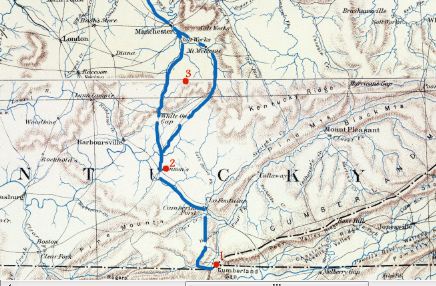 FINALLY!
[Speaker Notes: ---------------------------------------

1) On the night of the 16th of September a large train was sent toward Manchester under the convoy of the Thirty-third Indiana and two companies of the Third Kentucky and the Ninth Ohio Battery, under the command of Colonel Coburn, an able and intelligent officer.

---------------------------------------

About 10 p.m. Sept 17 All of the guns but of one battery had been withdrawn from the fortifications and sent northward through the Gap, which was masked from the enemy's view by a mountain ridge 13 miles to the south of the Gap.

---------------------------------------

Spears had been ordered to form his brigade in line of battle at the foot of the mountain on the north side of the Gap, with a section of Foster's battery in the intervals between the regiments. Thus the approaches from Baptist Gap were commanded.


---------------------------------------


At midnight Carter descended the mountain, followed by Baird. 

---------------------------------------

2) Gallup kept out his pickets till nearly dawn (Sept 18), when he caused the remaining buildings containing Government property to be destroyed, and with his own hands fired the train which blew up the principal magazine. The night was dark and the difficult march was continued until the advance brigade reached Flat Lick, a distance of 20 miles from the Gap.


---------------------------------------

3) From this point we advanced by two parallel roads along Goose and Stinking Creeks, and reached the vicinity of Manchester on the night of September 19. At this place I halted one day to perfect the organization for the march, which was resumed on the 21st ultimo.

The enemy's cavalry now appeared on our rear and endeavored to cut off one of our trains, but was gallantly repulsed by the Sixth Tennessee, under Colonel Cooper, who had before rendered good service in attack the enemy's <ar22_995>  force near Big Creek Gap, which place he afterward blockaded.

"And here for the first time was witnessed by many of the soldiers the swift, stern, rigorous justice of martial law. A private(James Cundiff, Co B) of the Seventh Kentucky Infantry wantonly killed a comrade(Lewis Stivers, Co B). He was known to be actuated by malice, as he had indulged in previous threats. The homicide was committed on Friday. Saturday a court-martial convened, tried, convicted, and sentenced him to death, and on Sunday he was shot to death as a murderer in the presence of the assembled army.”  BF Stevenson***************************************
Sworn Affidavit by Jefferson Parker from the pension applicatino file of the widow of James Cundiff

State of Kentucky
County of Clay

On this the 5th day of May 1896 personally appeared before me Deputy Clerk of the Clay Circuit Court a Court afforsaid and for the County and State aforesaid Jefferson Parker who being by me duly sworn states that he was present at the time that James Cundiff was killed by Lewis Stivers.  He Affiant was a soldier of the same company and regiment sstates that he affiant and James Cundiff were in company together and was passing by when Lewis Stivers and another soldier were playing a game of cards and affiant stopped a moment to rest and while there said Stivers had a falling out with the man whom he was playing cards with and James Cundiff took hold of said Stivers and asked him not to kill the other man and as soon as Cundiff released his hold on Stivers said Stivers said to him that is Cundiff he intended to kill him and Stivers went off towards camp and said affiant and Cundiff started on towards camp and they had not gone far until they met with Stivers who had a gun and as soon as said Stivers come up said Stivers fired on said James Cundiff and shot him from which effects said Cundiff dien in a very short time.  Said Stivers killed Said James Cundiff without any cause affiant further states that he has no interest direct or indirect in the prosecution of this claim.

Jefferson X Parker***********************************

Early on Sunday night, the 21st, the work of destruction was resumed. A hundred army wagons had accumulated at Manchester. There were no animals to take them through, and they were burned.

At 1 A.M. on the 22d the march was resumed. The brigade to which the writer belonged was assigned to the rear of the column, and his regiment was in the rear of the brigade. "

--BF Stevenson, Surg. 22nd KY DeCourcy's BDE
---------------------------------------]
Retreat
FINALLY!
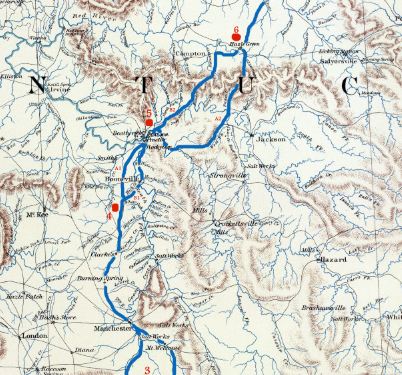 [Speaker Notes: 4) Captain Adams, the faithful and energetic commissary, had sent forward to Booneville and Proctor to obtain supplies, and, as the road diverged at Morris' farm, I sent the brigades of Baird and Carter via Booneville (B1) and those of Spears and De Courcy directly to Proctor (A1). 

A brigade of cavalry, under General John H. Morgan, now commenced to annoy us, and, the night before our arrival(22nd), burned the steam-mill at Proctor; but upon our approach Morgan discovered that I was about to surround him and made a precipitate retreat.

"On the second day out from Manchester, the 23d, the last rations were issued, consisting of a pound or two each of flour, sugar, and coffee to each mess, and on the evening of the same day, a small herd of beef cattle, which were driven in the rear of the column, was captured by John Morgan's cavalry."

--BF Stevenson, Surg. 22nd KY DeCourcy's BDE
---------------------------------------

5) Already the troops had suffered greatly for want of water, but the route to Hazel Green was still more difficult. The ridge was almost entirely destitute of water, and where it did exist it was found in small quantities in holes down 80 or 100 feet among cliffs. The North Fork road had been destroyed by the spring and winter rains, but water was plentiful. I determined to advance in parallel columns, and directed Spears and De Courcy to march by the ridge(A2) and Baird and Carter by the North Fork road(B2). 

Thanks to the skill and devotion of Captain Patterson, and to the officer-like bearing of the brigade commanders, regimental officers, and the heroic endurance of the soldiers, all of these terrible difficulties were nobly met and overcome, and the advance brigade halted one day at Hazel Green. At this place we captured two rebel officers. Morgan had already attacked us on the flank and rear, and now passed to our front and commenced a more serious system of annoyance, by blockading the narrow ridges and deep defiles which abound on that almost impracticable route.

---------------------------------------

6)  After a day's rest the column was again put in motion toward West Liberty, where we expected to meet Humphrey Marshall, as we had been informed that he had left Mount Sterling with his command on the Saturday night previous and that on the day following Kirby Smith arrived with a column at that place. On this march the enemy's cavalry attacked the rear of De Courcy's brigade and scattered eighty or a hundred of our cattle. The cavalry soldiers dismounted and skirmished as infantry, but not until six horses and their riders were stretched upon the ground.

At West Liberty I halted for two days to concentrate my command and await Humphrey Marshall; but our scouts and spies penetrated in every direction without learning anything of his position. We had now cut his line, and Occupied a central position between his divided forces. A portion of his command from Virginia arrived within 15 miles of West Liberty, but on learning of our approach rapidly retreated. 


"Evidence of the confusion worse confounded in military affairs, both national and rebel, was apparent during this retreat. Humphrey Marshall's rebel command - five or six thousand strong - camped near West Liberty, Morgan county, Ky., on the 22d of September, marching west under stringent orders to aid in intercepting General G. W. Morgan, at Mount Sterling, and on the ensuing night, the 23d, General Morgan's force occupied the same camping ground, marching north, each commander anxious to avoid a passage at arms just then - Morgan because it would have given time for the rebels to concentrate a superior force on him, and Marshall because of our superiority in numbers and equipments."

--BF Stevenson, SURG 22nd KY DeCourcy's BDE

"On the second day out from Manchester, the 23d, the last rations were issued, consisting of a pound or two each of flour, sugar, and coffee to each mess, and on the evening of the same day, a small herd of beef cattle, which were driven in the rear of the column, was captured by John Morgan's cavalry."

--BF Stevenson, Surg. 22nd KY DeCourcy's BDE

"Were called up at 2am and ordered to march at 4, but the trains and artillery were so long getting started that it was near 7 before we got fairly stretched out.  Felt fine for marching after a days rest and made 15 miles.  We are now on what is called the Open Fork of Little Sandy.  They say we will get to the Ohio river in 4 days"

--Stephen Keyes Fletcher, 33rd Indiana, Baird's BDE

---------------------------------------]
Retreat
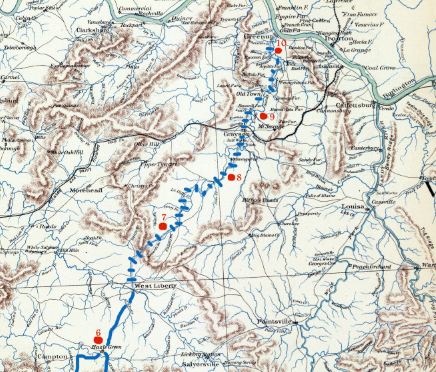 FINALLY!
[Speaker Notes: ---------------------------------------

7) The column now moved toward Grayson. In several places the roads were heavily obstructed by timber, and in one instance we were compelled to make a detour and construct a new road. Whenever opportunity offered we assumed the offensive and attacked the enemy while engaged in blockading the road. On three successive evenings so closely did we push him that we drove him from his hot supper. Morgan left Grayson late on the afternoon of October 1st and our advance reached there at 11 o'clock the same night. Here he ceased to annoy us.

Our loss, in killed, wounded, and prisoners, is about 80 men. His exact loss I do not know, but from the bloody evidences which were found in the positions occupied by his troops his loss must have been double our own.

"9/30 Tuesday- Marched out at 4am in about 3 miles, overtook Carter cuting out the blockade.  Ours {Baird} and Carters' brigades were ordered ahead on another road about 3 miles where a lot of Secesh were camped on a bluff.  We drew up in line of battle and shelled the woods, then climbed the hill over the bluff and scoured it completely.  But nary Rebel could be found.  We then marched across over the hill to the main road it was now after noon and we had made but 5 miles from camp.  We had a very high hill to cross that day and made 17 miles, camped at 12 midnight in an old orchard where there was no water."

--Stephen Keyes Fletcher, 33rd Indiana, Baird's BDE
---------------------------------------

8)"10/1 Wednesday- started early but the road was so blockaded that by noon we had got but a mile or so.  It seemed that some great stream of water had one day rushed through the hill and left a channel from 50 to a hundred yards wide, with perpendicular rock on each side.  This rock was full of holes and caved and hung over forming complete shelters and large trees grew right our of the edge of the overhanging rocks.  Here one of our men belonging to Co D died and was buried in a beautiful grassy spot under these high rocks.  We marched this day but about 6 miles and camped on the Little Sandy. A gun was accidentally discharged today in the 3rd KY Regt and shot a Corporal and a Lieut.  The Corporal was shot through the body and died in a short time.  The Lieutenant's leg was shattered and had to be immediately taken off."

(CPL Medley McGuire, Co A – Lt. William Smallwood, Co A:  McGuire walked between two stacks of rifles, tripped, stack fell and weapon discharged.)

--Stephen Keyes Fletcher, 33rd Indiana, Baird's BDE
---------------------------------------

9) "10/2 Thursday- Grayson is but 10 miles ahead, the place we have been traveling for, for days and seem to get no nearer to.  but at about 2pm we passed the town and camped about 3 miles this side on Little Sandy.  It is but 23 miles to the Ohio River and the boys although worn out with forced marches talk more cheeringly and it seems that they smell free soil and it enlivens them up as the oxen smell the water 20 miles off when crossing the plains.  We used our old gritters tonight we hope for the last time."

--Stephen Keyes Fletcher, 33rd Indiana, Baird's BDE
---------------------------------------

10) On October 3 my column reached Greenupsburg, on the Ohio River. I had sent forward Captains Garber and Patterson to procure transportation for the passage of the river, which was effected in good order. Colonel Byrd, of the First Tennessee, forded the river with the trains <ar22_996> of Baird and Carter. To avoid too lengthy a report many incidents of interest have been omitted.
It affords me great pleasure to speak of the admirable bearing of my entire command, officers and soldiers, during that most difficult and trying march of 219 miles It was worthy of all praise and receives my sincere gratitude. Especial credit is due to Brigadier-Generals Spears, Baird, and Carter, and to Colonel De Courcy; to Lieutenant-Colonel Gallup and Capts. W. F. Patterson, M. C. Garber, and G. M. Adams; to Lieut. W. P. Craighill and Lieutenant Burroughs, engineers; to Captain Foster, chief of artillery, and Lieutenant Burdick, acting ordnance officer, and to Lieutenant-Colonel Ridgell and Lieutenant Reeder, Third Kentucky Volunteers. And my cordial thanks and acknowledgments are due to my personal staff, Capt. C. O. Joline, assistant adjutant-general; Lieutenants Saunders and Medary, aides-de-camp; Lieutenant Montgomery, acting aide-decamp, and Lieut. H. G. Fisher, chief of signal corps. In mentioning the names of these officers there is no distinction intended to the prejudice of any one, for all have behaved nobly.

It is proper that I should make particular mention of the services of Brigadier-General Baird during our occupancy of the Gap for the zeal displayed by him in aiding Lieutenant Craighill in executing his plans for the defense of that important post; nor can I close the report without respectfully calling the attention of the commanding general to the important services rendered me by Lieut. W. P. Craighill, of the Engineer Corps. He is an officer of distinguished merit, and is thoroughly informed on all the subjects connected with the art of war. He would make an able chief of any staff or fill with high credit any other position to which he may be assigned, and deserves a much higher grade than he now holds.

The evacuation of Cumberland Gap was dictated by a solemn sense of public duty. My command captured it without the loss of a single life, and, though a place of great strength, it can again be taken, should such be the policy of the Government; but the first step toward that end should be the construction of a good military road from Lexington to Cumberland Ford.


"General Morgan's force ran the gauntlet of two hundred and thirty miles, with the foe in front and rear, and on his flanks, reaching the Ohio River at the town of Greenup on the 3d of October. On the 4th the troops crossed into Ohio at Wheelersburg, and went into camp at Portland, Jackson county, where they remained en bivouac for two weeks for rest, and awaiting supplies and equipments."

--BF Stevenson, SURG 22nd KY DeCourcy's BDE

"10/3 Friday- Made a very early start and marched rapidly.  It commenced raining about 9 and rained hard for about 2 hours.  But as the road was all sand, right along the bank of the Little Sandy it soon dried up and made splendid marching.  We began to find Union people all along the road and they had given away everything to the troops that passed before us.  We marched into Greenupsburg at 10pm.  The boys cheering at the thought of once more seeing free soil.  Very few stopped for supper but rolled up in our blankets and were soon asleep."

--Stephen Keyes Fletcher, 33rd Indiana, Baird's BDE
---------------------------------------
---------------------------------------]
Epilogue
7th Division regiments move to Galipolis OH where they are rested and refitted.
Elements of Carter’s Brigade (7th KY &  2nd TN) were sent toward Charleston Va (now WV).  2nd TN flat out refused.
Many regiments of the 7th Division would end up at Vicksburg which would be their last active campaign.
THANK YOU!
Questions?
This presentation will be available at my blog:  HTTP://WWW.WAYNEFIELDER.COM
[Speaker Notes: I also have Adjutant General Reports, muster records, and other personal identifiable information on the soldiers of the 7th Division.  Curious about ancestor?  Ask me.
I am in DESPARATE need of personal information on Confederate soldiers of Kirby Smith’s command in 1862.  I’ll trade you Union information for CS information.
Any questions at all, hit me up.]